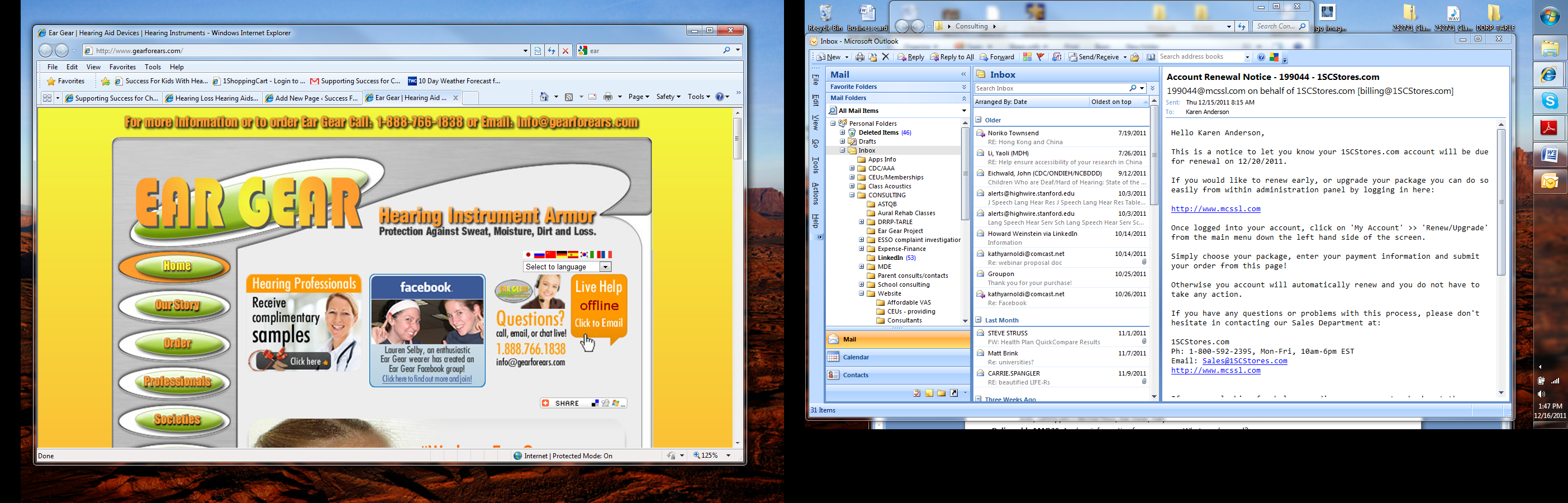 As a result of newborn hearing screening, more and more babies are being fit with hearing aids. About 95% of their parents have had no experience with having a person with hearing loss in the family and hearing devices are a big challenge. Recent information has shown that most children are wearing their hearing aids only 40% of the time – and babies wear their hearing aids only 20% of the time. If a baby wears hearing aids only 2 ½ hours out of 12 waking hours, it is like missing out on 4 years of early listening and language!  Like a mitten string for hearing devices, Ear Gear is a “no brainer” solution to keeping the hearing aids from getting lost, keeping them away from the baby’s mouth, and protecting the devices from moisture and dirt. The result: it is easier for parents to keep hearing devices on children so that they can hear their best for all of their waking hours. The spandex covers add extra comfort and come in bright colors that older children can choose for themselves. For use with hearing aids, CI processors, and FM systems. Ear Gear truly supports the success of children with hearing loss!					-Karen L. Anderson, PhD Director
Acoustically transparent
 Easily cleaned – simply wash and dry
 Solution for any athlete or active kids or teens

 Hearing Professionals receive complimentary samples
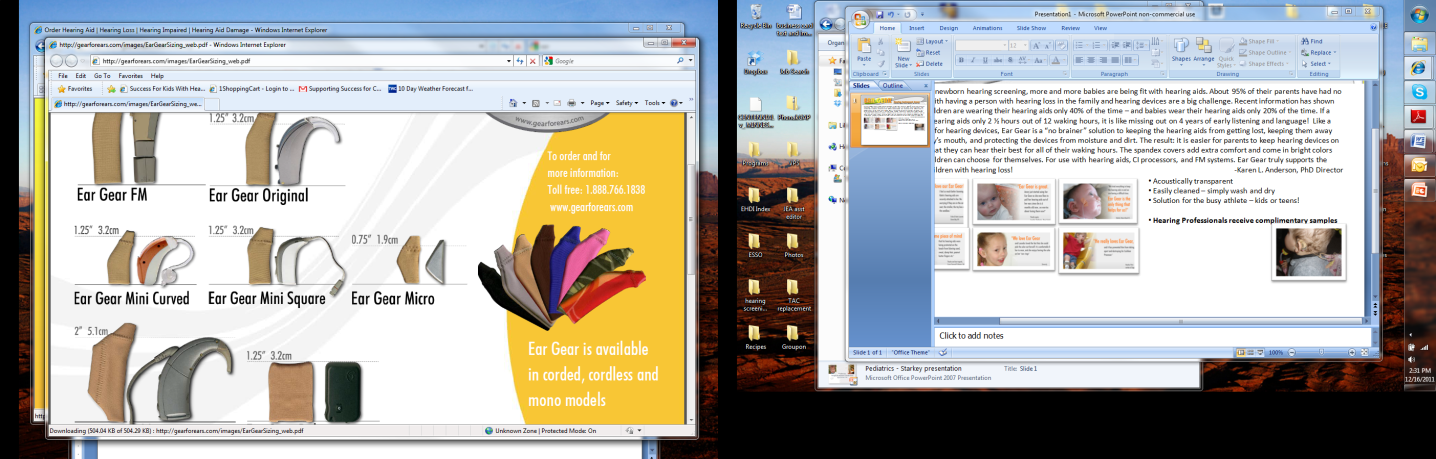 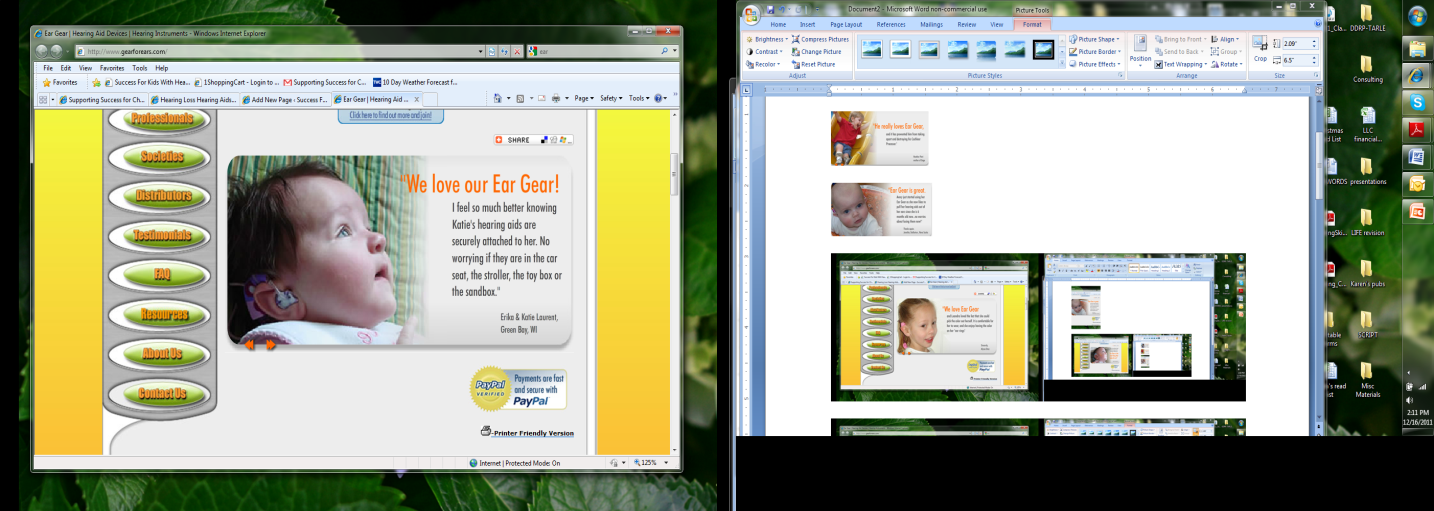 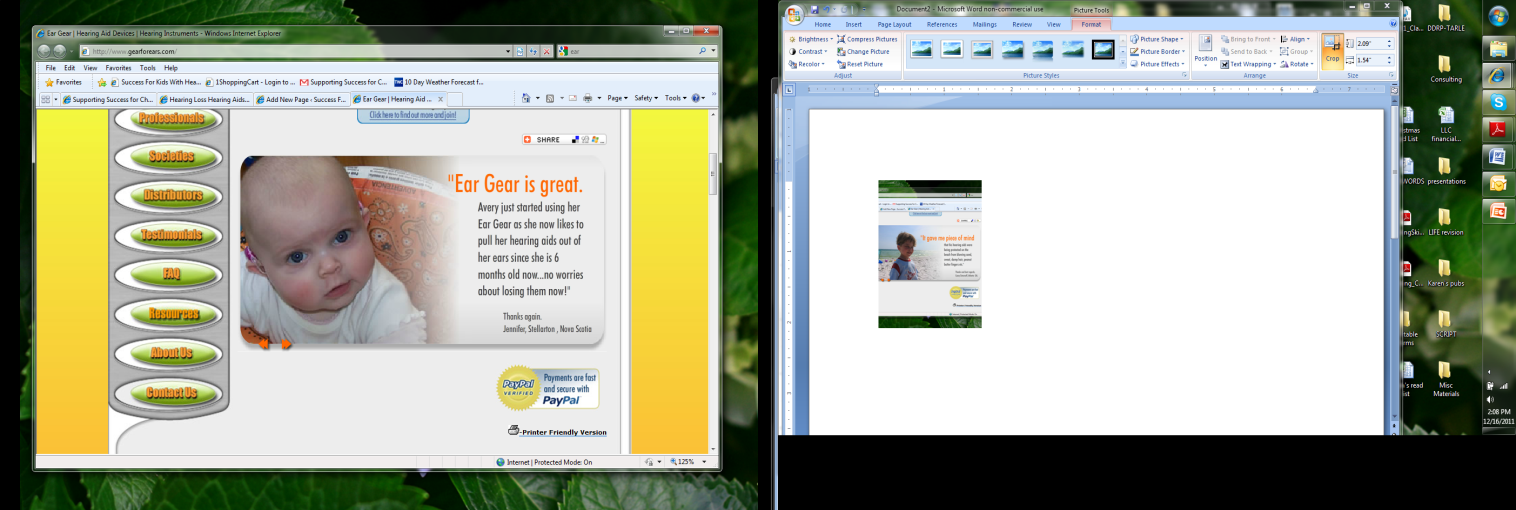 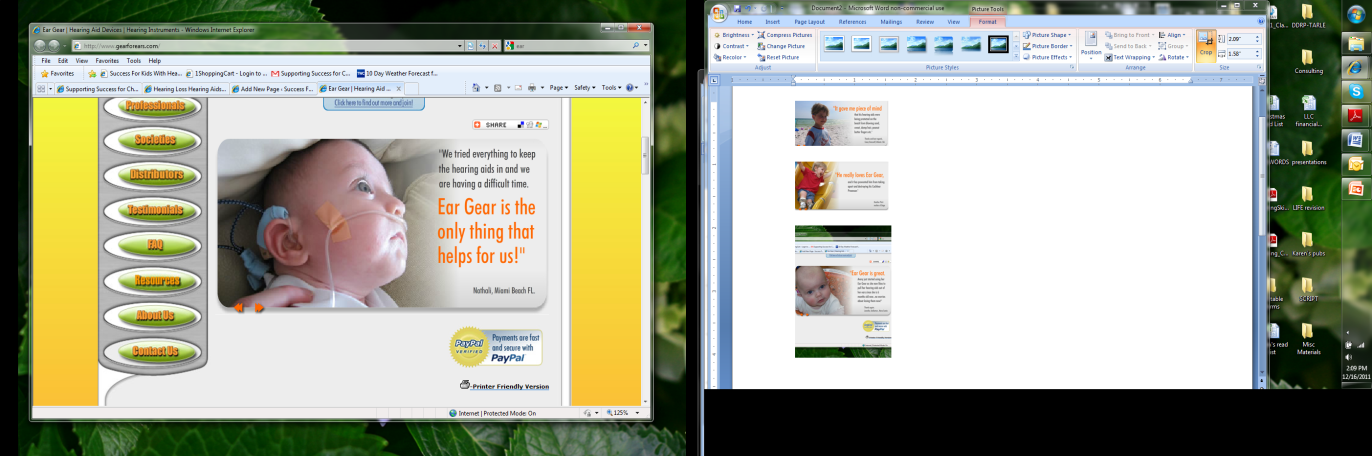 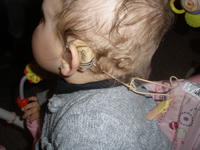 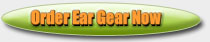 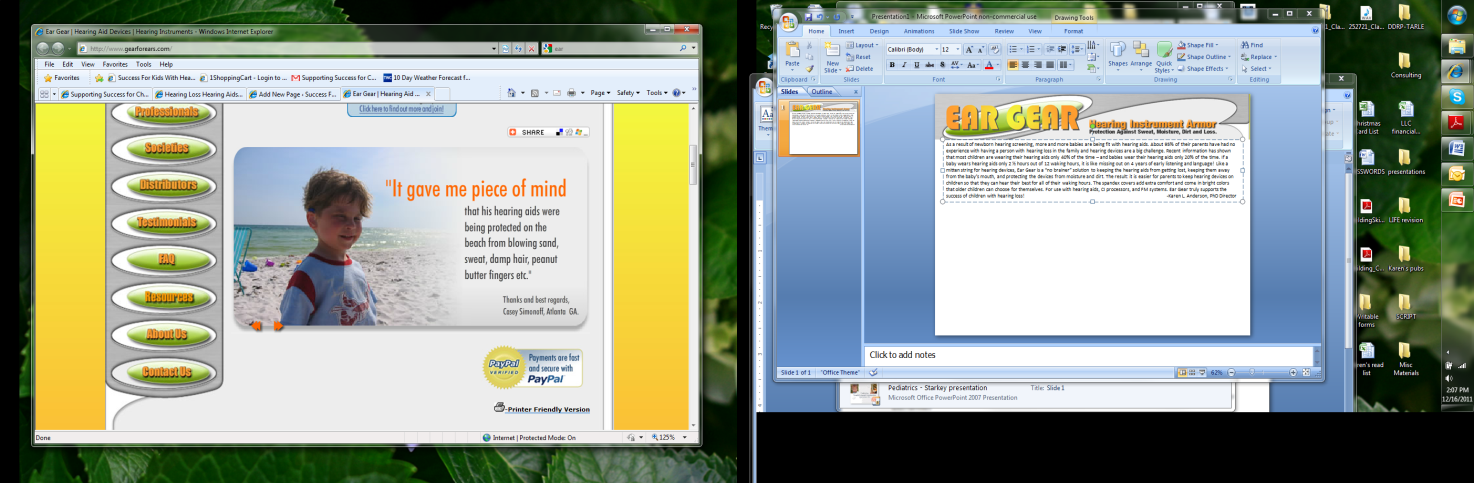 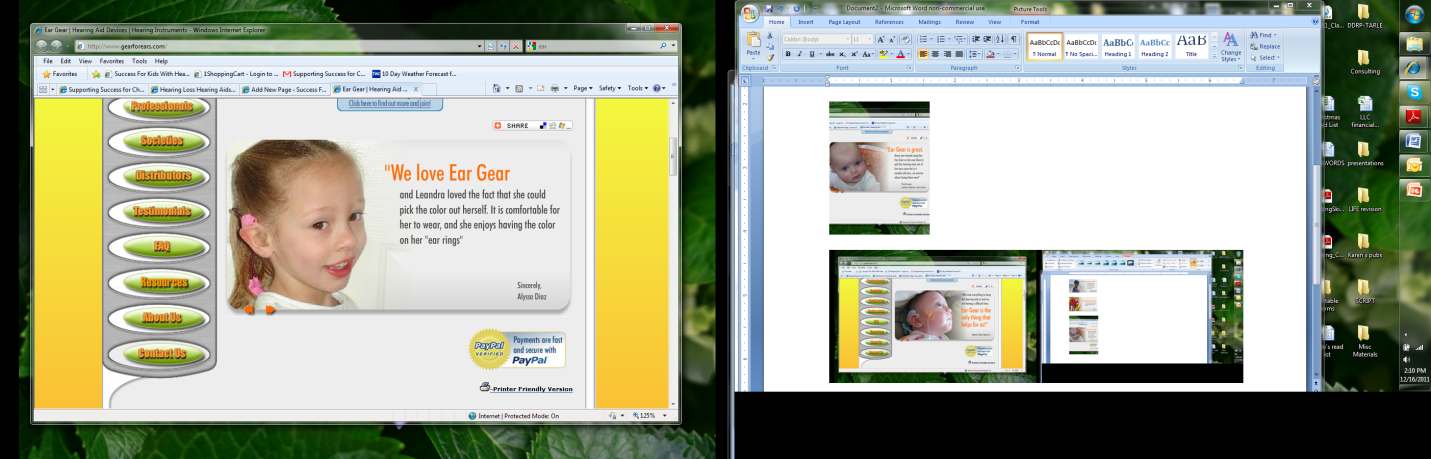 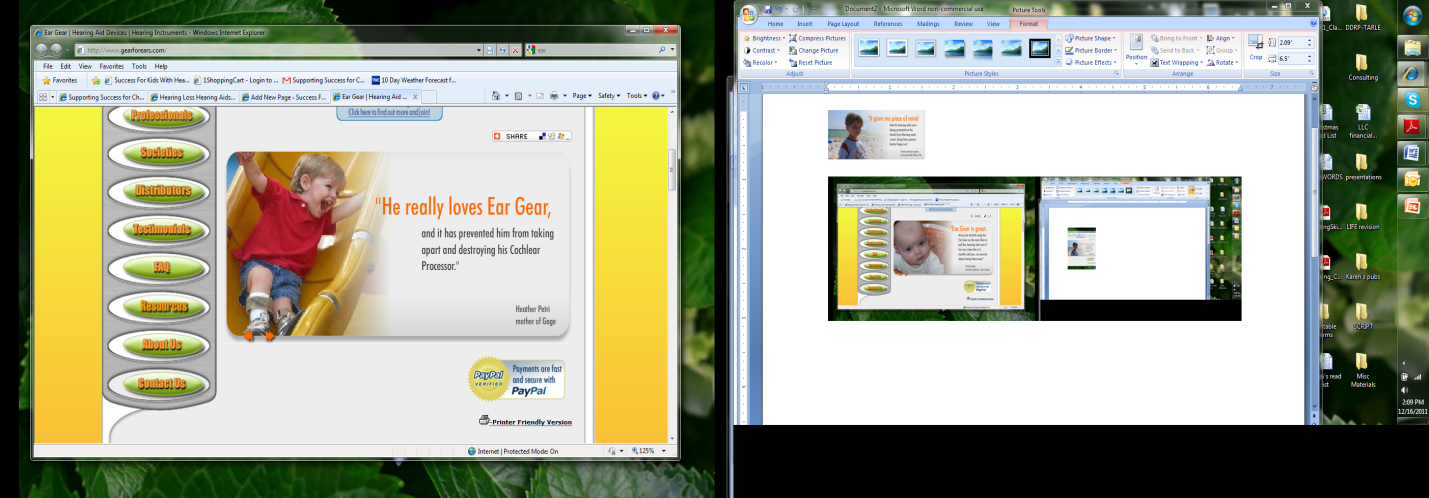 Click the Order button to be redirected for more information, phone number or chat live.